CMPE/CMSE371Analysis of AlgorithmsExercises & Solutions – PART II
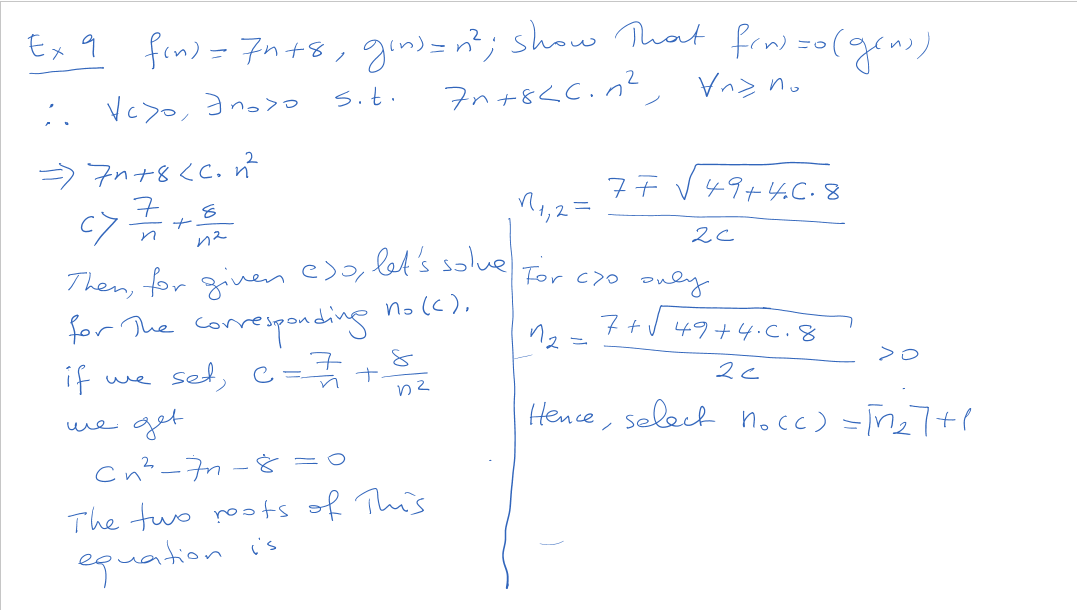 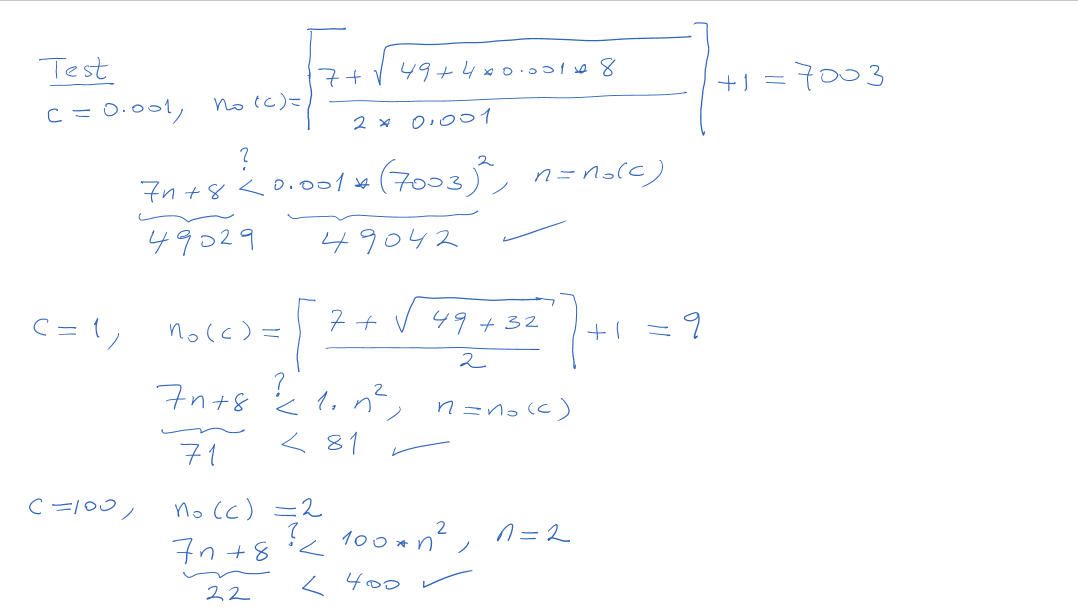